Решаем задачи
Математика 
1 класс 
«Школа России»
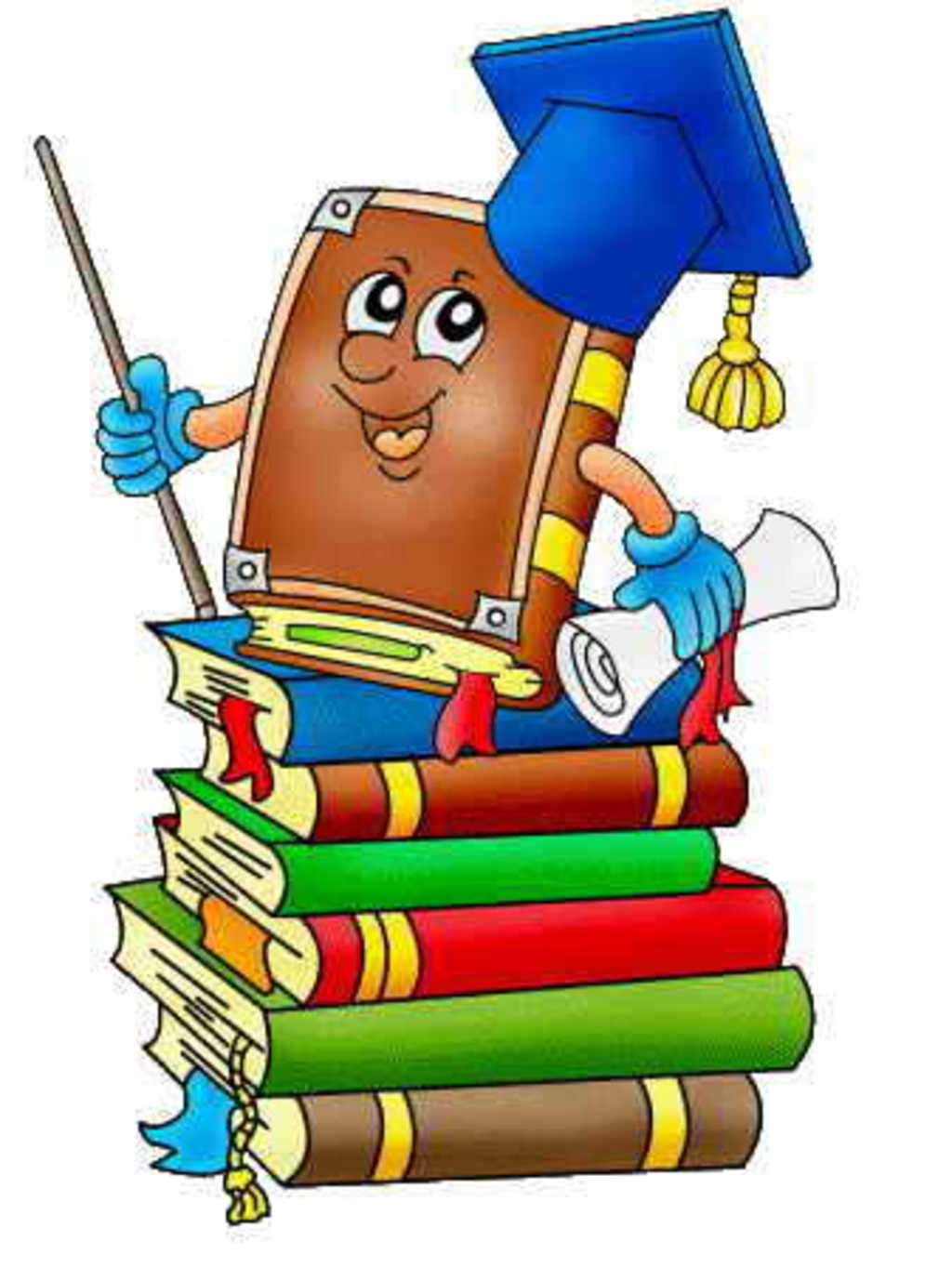 Жигулина Ольга Геннадьевна 
учитель начальных классов
первая категория
Самарская область
г.Новокуйбышевск
Реши задачу
Пока Миша с мамой ждали свой поезд, прошло 3 товарных и 2 скорых поезда. Сколько всего поездов прошло?
3 + 2 =
5 (п.)
Ответ:
5 поездов.
Реши задачу
В пруду купались  4   взрослых человека и 2  ребенка. Сколько всего людей купалось в пруду?
4 + 2 =
6 (ч.)
Ответ:
6 человек.
Реши задачу
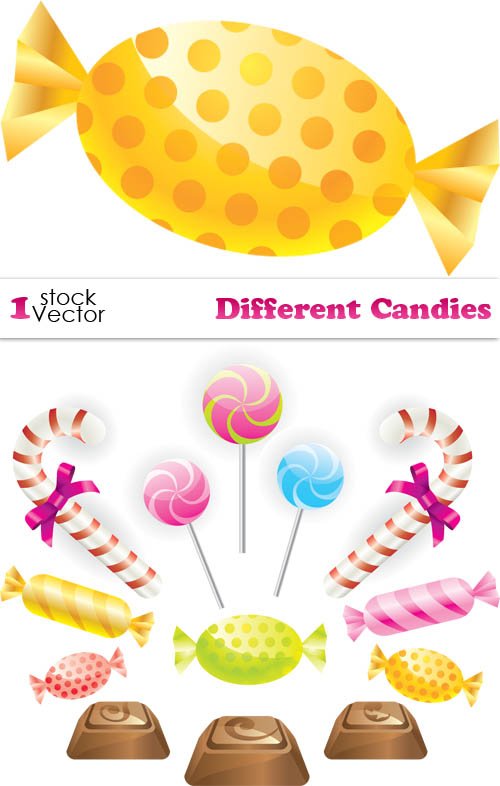 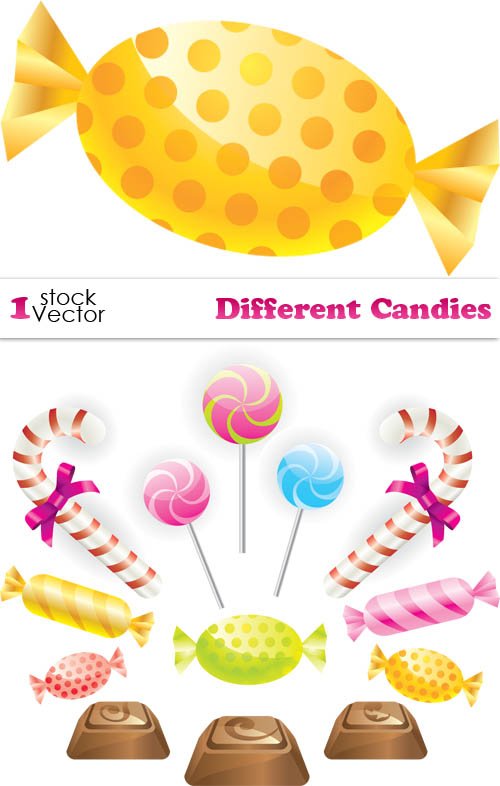 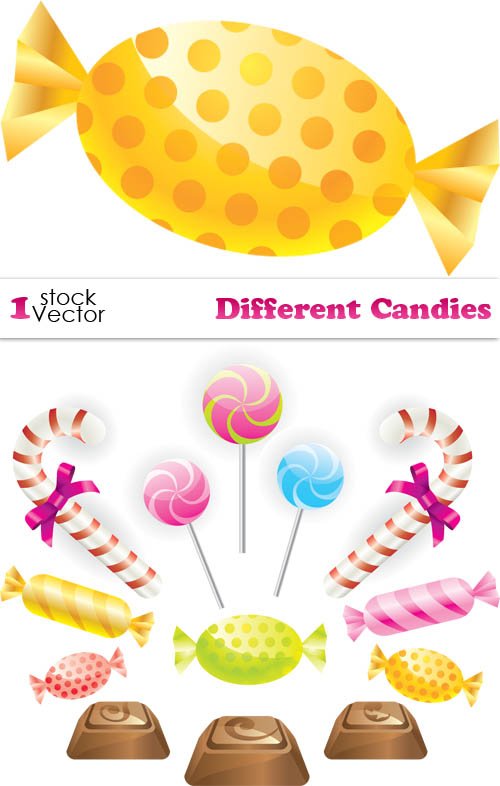 У Вали было        
Она съела 2 конфеты. Сколько конфет осталось у Вали?
3 – 2 =
1 (к.)
Ответ:
1 конфета.
Реши задачу
4 – 1 =
3 (ш.)
Ответ:
3 шарика.
Реши задачу
У Васи было 6 книг. Ему подарили ещё 2 книги. Сколько книг стало у Васи?
6 + 2 =
8 (к.)
Ответ:
8 книг.
Реши задачу
У Васи было 6марок. Ему подарили ещё 2 марки. Сколько марок стало у Васи?
4 + 2 =
6(м.)
Ответ:
6 марок.
Реши задачу
У Лены было 3 собачки. Она подарила подруге 1 собачку. Сколько собачек осталось у Вали?
3 – 1 =
2 (с.)
Ответ:
2 собачки.
Реши задачу
Утят  – 8 пт.
Гусят  – ? пт., на 2 пт. больше
?пт.
10 (пт.)
8 + 2 =
Ответ: 10 птиц гусят.
10 (пт.) – гусят.
8 +2 =
2)  8 + 10 =
18 (пт.) – всего.
Ответ:18 птиц утят и гусят вместе.
Запиши вопрос
Муки – 8 кг
Крупы – 2 кг
? кг
на ? кг
8 + 2 =
Сколько всего купили крупы и муки?
10 (кг)
Ответ: 10 кг купили всего
На сколько кг больше муки, чем крупы?
8 – 2 =
6 (кг)
Ответ: на 6 кг больше муки, чем крупы
Поставь вопрос и реши задачу
Ласточки – 6 пт.
Стрижи – 4 пт.
на ? пт. больше
? пт.
6 + 4 =
Сколько всего птиц ?
10 (пт.)
Ответ: 10 птиц всего.
6 – 4 =
На сколько птиц больше ласточек, чем стрижей?
2 (пт.)
Ответ: на 2 птицы больше ласточек.
Запиши вопрос
Ласточки – 6 пт.
Стрижи – 12 пт.
? пт.
на? пт.
6 + 12 =
Сколько всего птиц?
18 (пт.)
Ответ: 18 птиц всего
6 (пт.)
12 – 6 =
На сколько меньше ласточек, чем стрижей?
Ответ: на 6 птиц меньше ласточек, чем стрижей.